个人简历
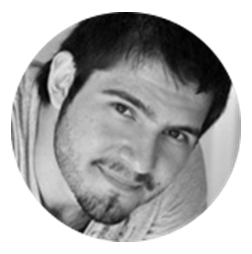 Personal resume
衷心希望成为贵公司的一员
汇报人：PPT818
意向职位：2030.
关于我
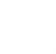 基本信息
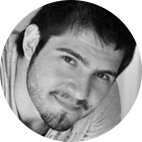 性别:
男
姓名:
帅英雄
身高:
体重:
50kg
165cm
－ 基本信息 －
－ 工作履历 －
－ 荣誉奖项 －
－ 语言能力 －
学历:
籍贯:
北京市
本科
党员
政治面貌:
婚姻状况:
未婚
13500xxxxxx
联系方式:
123@XXXXXX.com
电子邮箱:
北京市XX区XX路XX花园
现在住址:
关于我
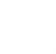 工作履历
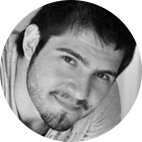 2008-2010
这里是工作的公司这里是担任的职位
－ 基本信息 －
－ 工作履历 －
－ 荣誉奖项 －
－ 语言能力 －
2015至今
这里是工作的公司这里是担任的职位
2010-2015
这里是工作的公司这里是担任的职位
2003-2008
这里是工作的公司这里是担任的职位
关于我
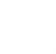 荣誉奖项
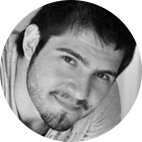 2012
描述自己获得的荣誉和奖项获得的荣誉和奖项获得的荣誉和奖项
－ 基本信息 －
－ 工作履历 －
－ 荣誉奖项 －
－ 语言能力 －
2015
描述自己获得的荣誉和奖项获得的荣誉
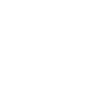 2016
描述自己获得的荣誉和奖项获得的荣誉和奖项
2018
描述自己获得的荣誉和奖项
关于我
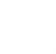 语言能力
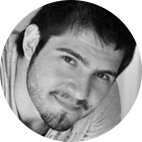 CHINESE
汉语:普通话水平测试1级甲等
CANTONESE
－ 基本信息 －
－ 工作履历 －
－ 荣誉奖项 －
－ 语言能力 －
粤语:能够满足正常交流
ENGLISH
英语:新TOEFL考试120分
FRENCH
法语:TEF考试900分
岗位认知
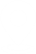 知识技能
－ 知识技能 －
－ 解决问题 －
－ 责任义务 －
在此录入上述图表的描述说明，在此录入上述图表的描述说明。
良好的心态
持之以恒的毅力
全面的知识结构
人力资源管理意识
人文素质修养
专业的知识与技能
岗位认知
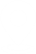 解决问题
－ 知识技能 －
－ 解决问题 －
－ 责任义务 －
在此录入上述图表的描述，在此录入上述图表的描述说明。
在此录入上述图表的描述说明，在此录入上述图表的描述说明。
发现问题
分析问题
提出假设
检验假设
在此录入上述图表的描述说明，在此录入上述图表的描述说明。
在此录入上述图表的描述说明，在此录入上述图表的描述说明。
岗位认知
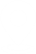 责任义务
－ 知识技能 －
－ 解决问题 －
－ 责任义务 －
企事业内部的组织机构健全、合理；各个部门的职权范围明确，分工合理；具有与其承担责任相适应的经济权力，人员的配置和使用适合工作要求。
针对性
经济性
PERTINENCE
ECONOMY
时效性
系统性
SYSTEMATICNESS
EFFECTIVENESS
胜任能力
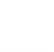 竞争力
－ 竞争力 －
－ 执行力 －
－ 团队合作 －
－ 专业技能 －
－ 个人作品 －
执行力
图表的描述标题
团队
合作
领导力
在此录入上述图表的描述说明，在此录入上述图表的描述说明,在此录入上述图表的描述说明，在此录入上述图表的描述说明。
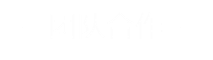 核心
竞争力
专业
技能
创新
能力
协调
能力
胜任能力
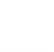 执行力
－ 竞争力 －
－ 执行力 －
－ 团队合作 －
－ 专业技能 －
－ 个人作品 －
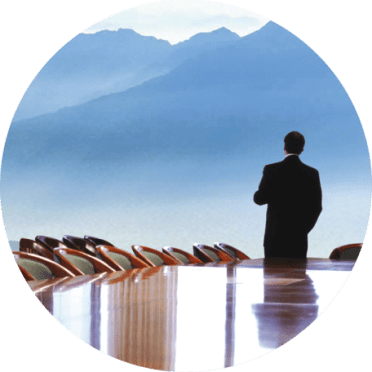 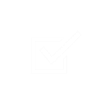 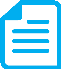 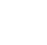 2.应急执行力
3.战略执行力
1.制度执行力
制度的效用取决于制度执行力，党的意志和主张能否实现，关键也在执行力。
克服一切困难，确保完成上级交办的急、难、险、阻任务。
通过一套有效的系统、组织、文化和行动计划管理方法等把战略决策转化为结果。
胜任能力
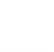 团队合作
－ 竞争力 －
－ 执行力 －
－ 团队合作 －
－ 专业技能 －
－ 个人作品 －
建立在团队的基础之上，发挥团队精神、互补互助以达到团队最大工作效率的能力。对于团队的成员来说，不仅要有个人能力，更需要有在不同的位置上各尽所能、与其他成员协调合作的能力。
全局观念
表达与沟通
做事主动
敬业的品质
宽容与合作
胜任能力
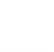 专业技能
－ 竞争力 －
－ 执行力 －
－ 团队合作 －
－ 专业技能 －
－ 个人作品 －
在此录入上述图表的描述说明，在此录入
PS
AI
在此录入上述图表的描述说明，在此录入
PPT
Coreldraw
在此录入上述图表的描述说明，在此录入
在此录入上述图表的描述说明，在此录入
胜任能力
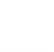 专业技能
－ 竞争力 －
－ 执行力 －
－ 团队合作 －
－ 专业技能 －
－ 个人作品 －
UI界面设计
平面设计
在此录入上述图表的描述说明，在此录入
在此录入上述图表的描述说明，在此录入
市场策划
在此录入上述图表的描述说明，在此录入
前端开发
在此录入上述图表的描述说明，在此录入
胜任能力
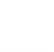 个人作品
－  竞争力 －
－  执行力 －
－ 团队合作 －
－ 专业技能 －
－ 个人作品 －
项目名称
项目说明文字
项目说明文字
项目名称
项目说明文字项目说明文字
项目说明文字项目说明文字
胜任能力
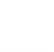 个人作品
－  竞争力 －
－  执行力 －
－ 团队合作 －
－ 专业技能 －
－ 个人作品 －
作品展示
项目名称
项目名称
项目名称
项目名称
项目名称
项目名称
胜任能力
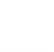 个人作品
－  竞争力 －
－  执行力 －
－ 团队合作 －
－ 专业技能 －
－ 个人作品 －
项目名称
项目名称
项目说明文字项目说明文字
项目说明文字项目说明文字
项目说明文字项目说明文字
项目说明文字项目说明文字
项目名称
项目说明文字项目说明文字
项目说明文字项目说明文字
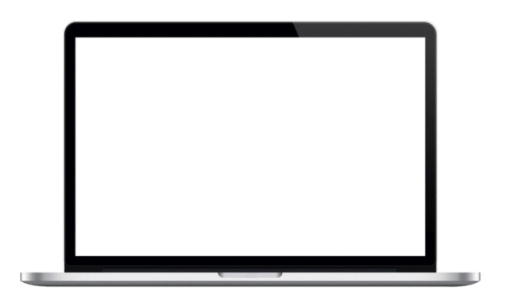 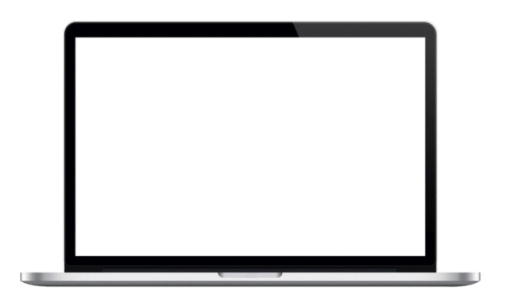 胜任能力
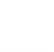 个人作品
－  竞争力 －
－  执行力 －
－ 团队合作 －
－ 专业技能 －
－ 个人作品 －
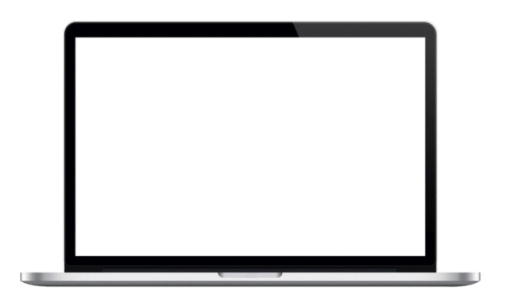 项目名称
项目名称
项目名称
项目说明文字项目说明文字项目说明文字项目说明文字
项目说明文字项目说明文字项目说明文字项目说明文字
项目说明文字项目说明文字项目说明文字项目说明文字
目标规划
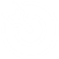 个人作品
－  目标规划 －
－  完成步骤 －
在此录入上述图表的描述说明图表的描述说明。
在此录入上述图表的描述说明图表的描述说明。
在此录入上述图表的描述说明图表的描述说明。
在此录入上述图表的描述说明图表的描述说明。
半年计划
本年计划
5年计划
10年计划
目标规划
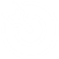 完成步骤
－  目标规划 －
－  完成步骤 －
在此录入上述图表的描述说明，在此录入
在此录入上述图表的描述说明，在此录入
4
3
2
1
在此录入上述图表的描述说明。
在此录入上述图表的描述说明。
在此录入上述图表的描述说明。
在此录入上述图表的描述说明。
谢谢欣赏
THANKS FOR YOU
衷心希望成为贵公司的一员